Март
Праздник масленицы
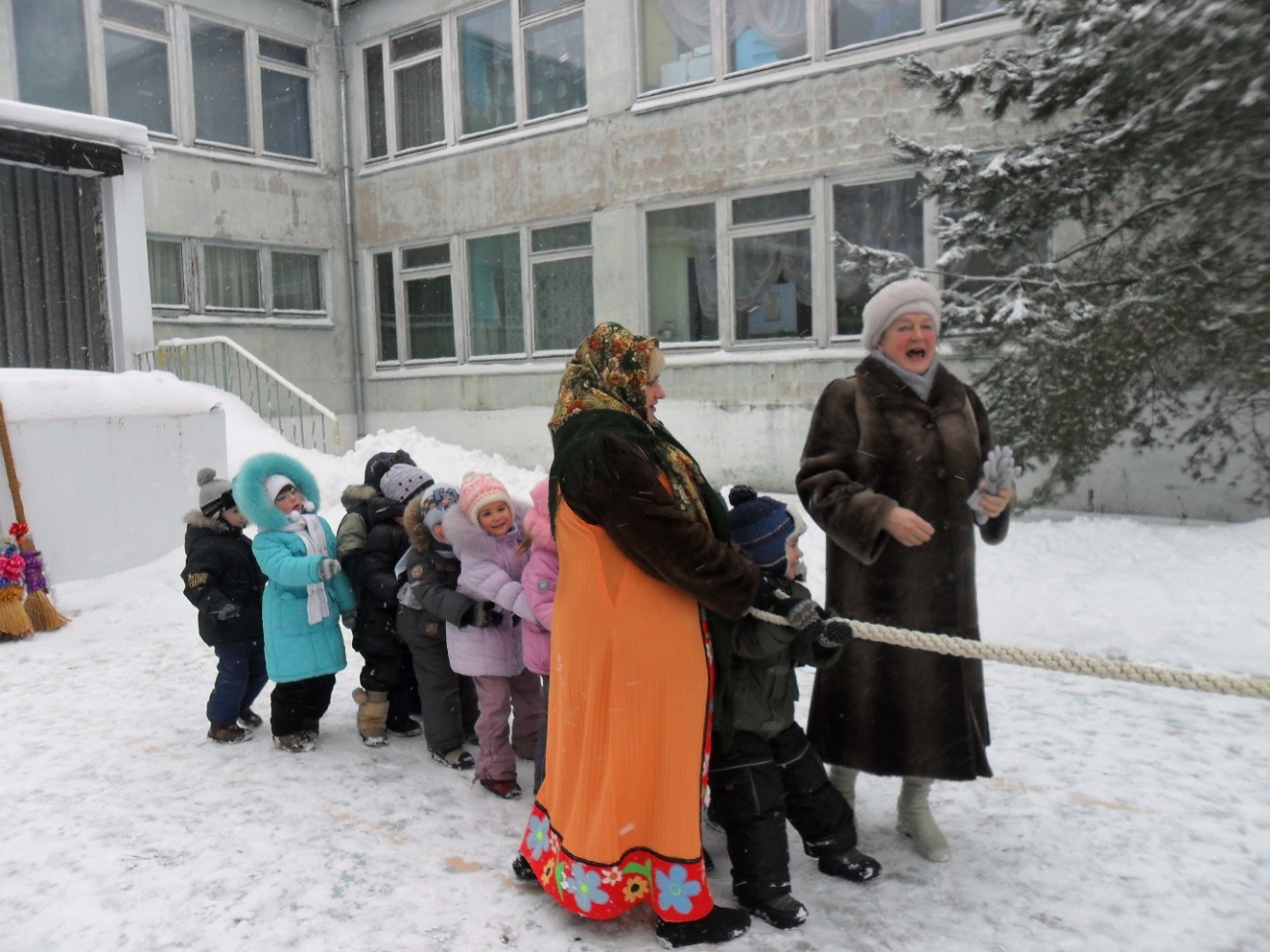 Воспитатель Бабичева Н.И.
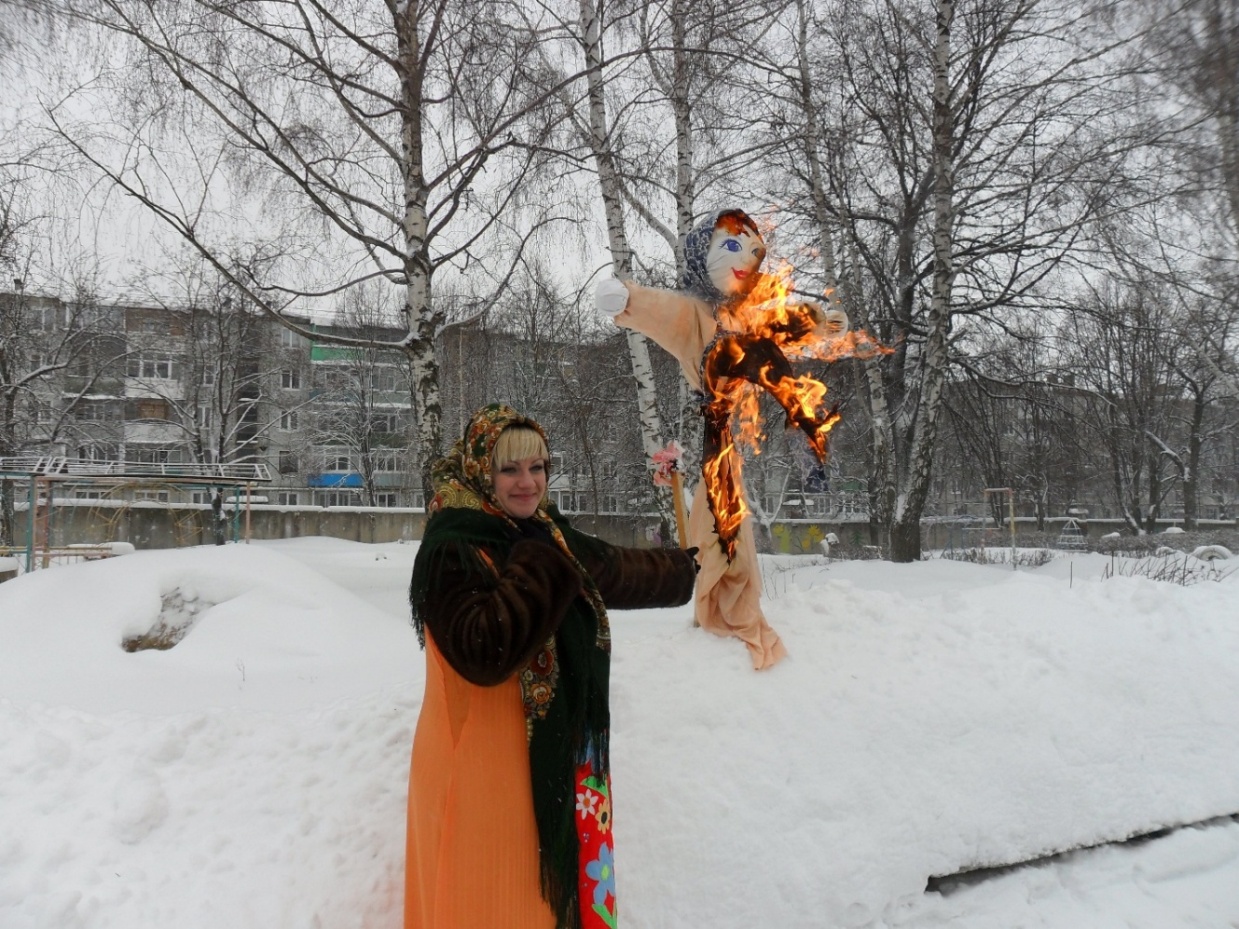 Воспитатели Чекмазова Н.А., Чернавская Н.И.
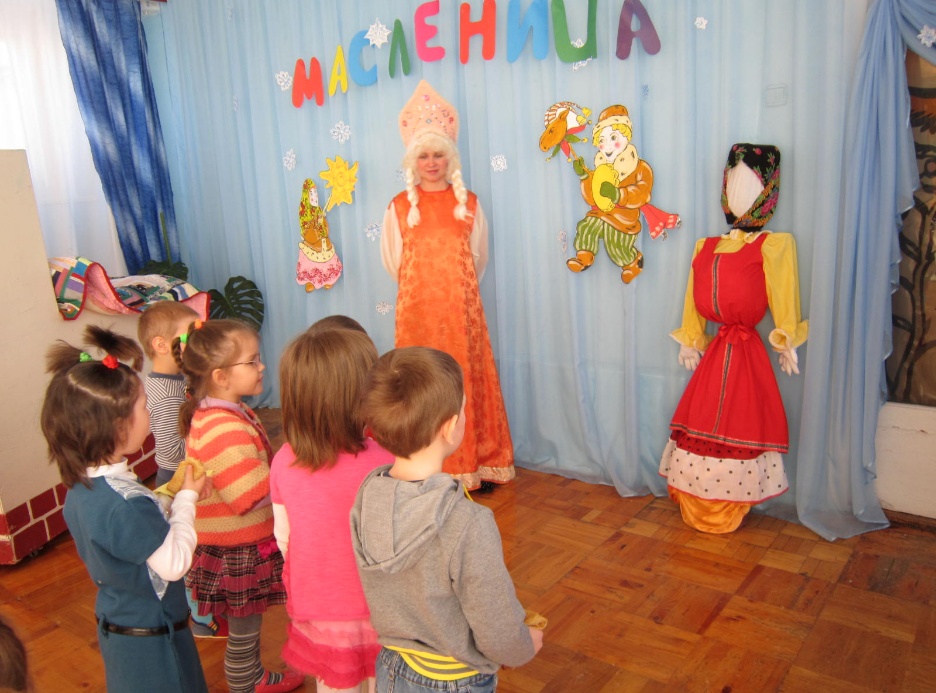 Воспитатель Чекмазова Н.А.
Воспитатель Санчук Н.А.
Праздник весны и красоты
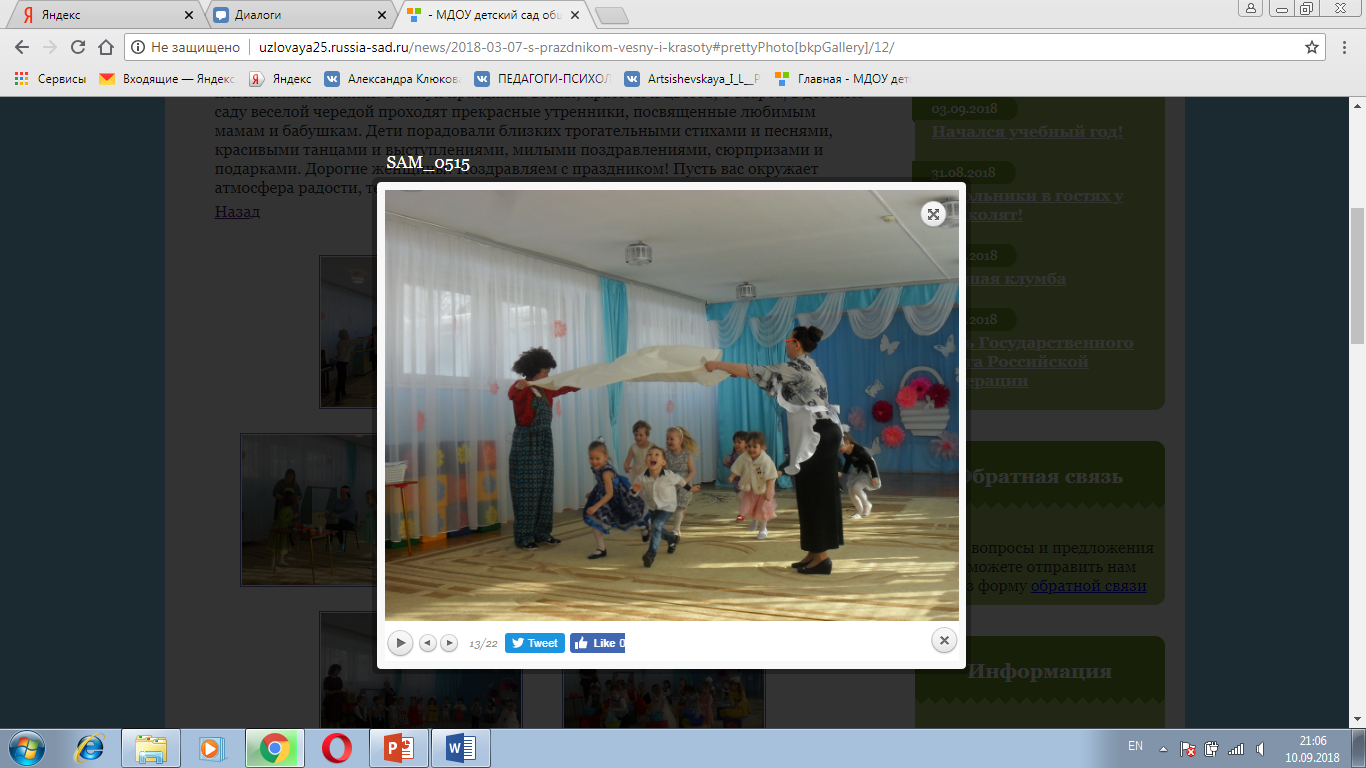 Воспитатели 
Бабушкина Е.С.,
Лукьянчук Н.В.
Воспитатель Тертычная Т.В., инструктор по физической культуре Антонова Н.В.
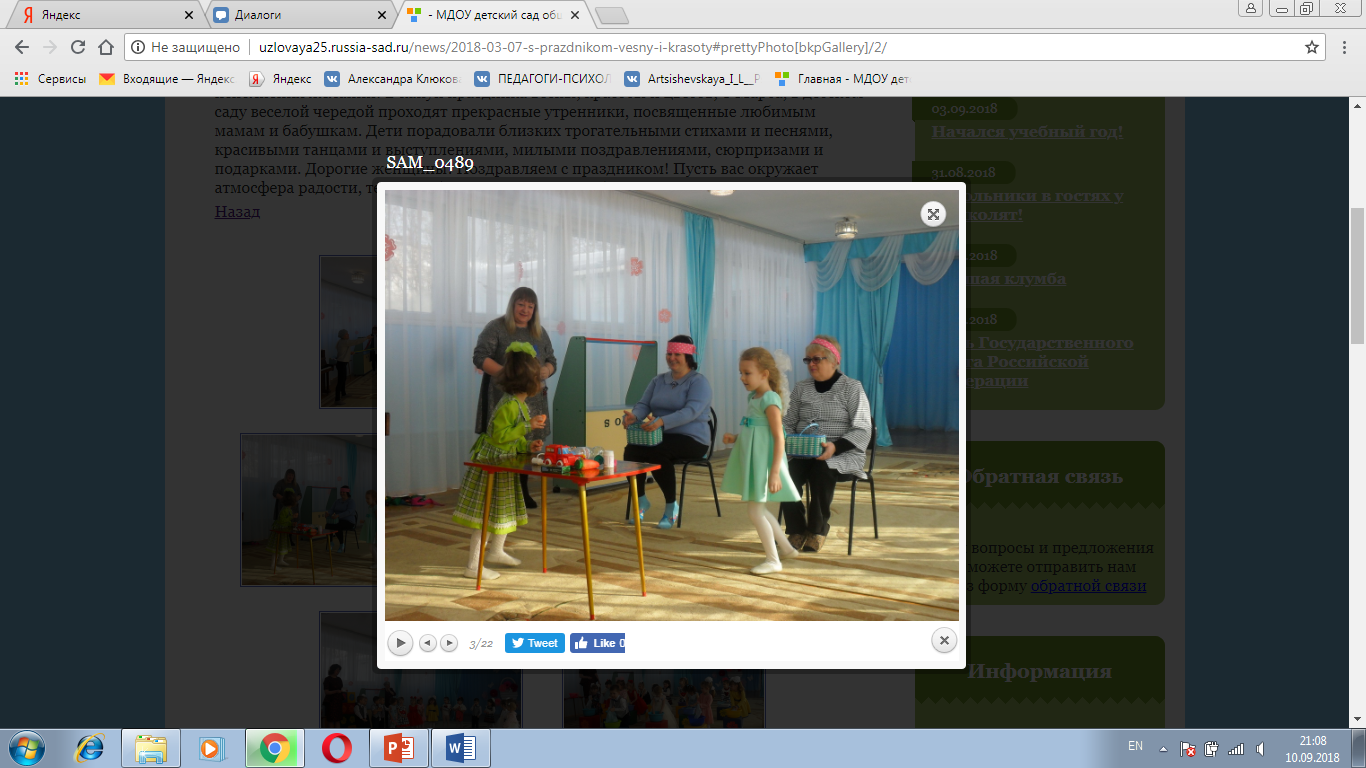 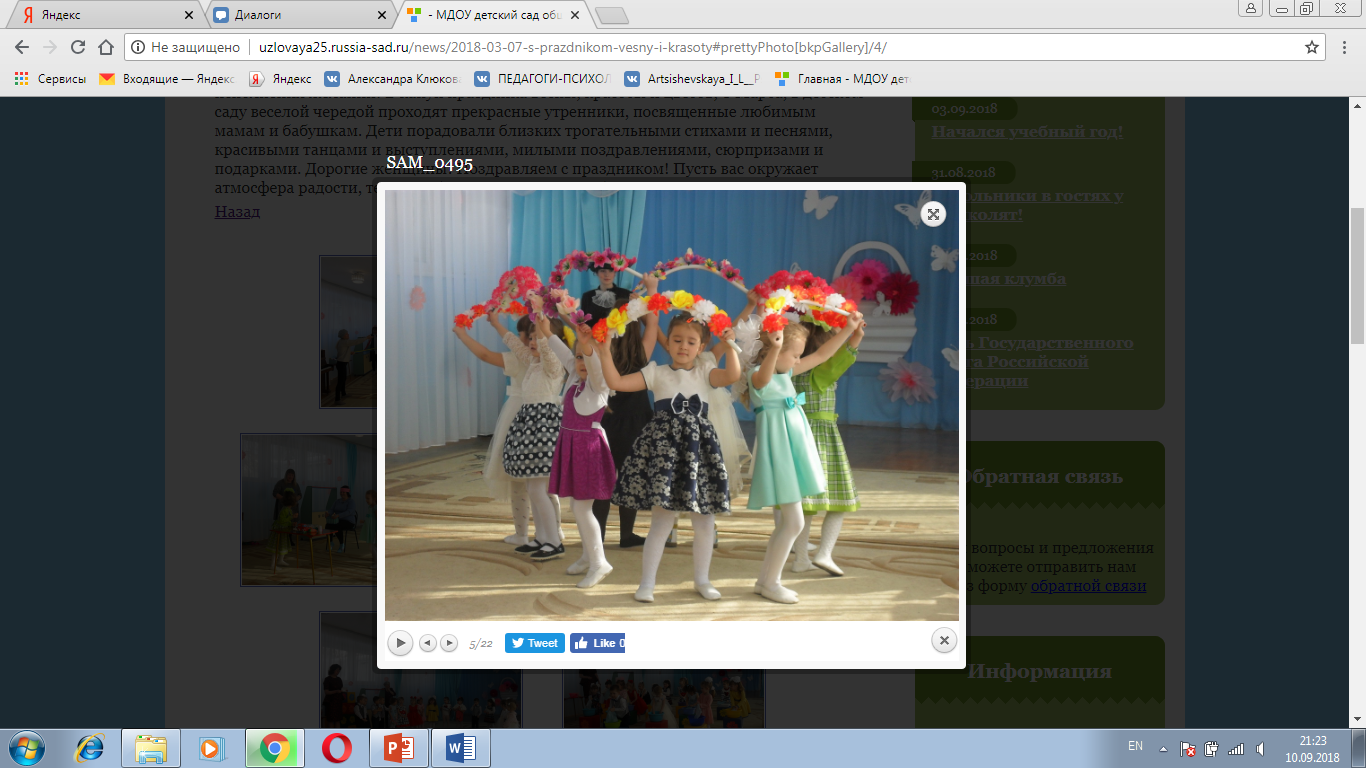 Воспитатель Арянина В.В.
Неделя театра
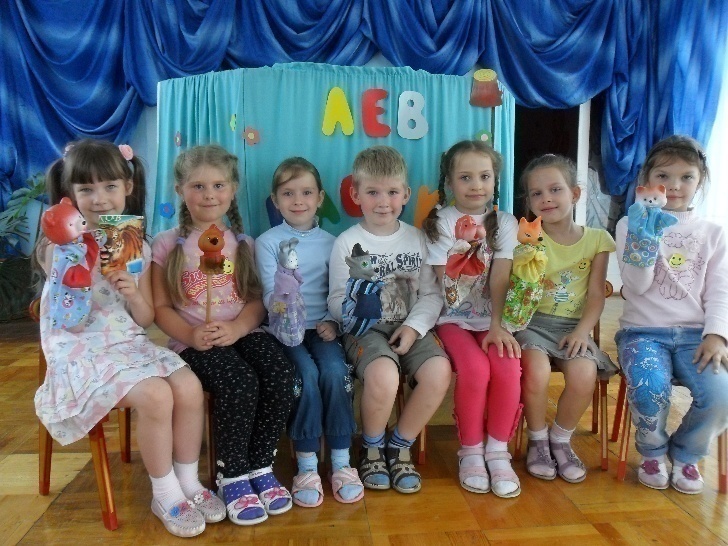 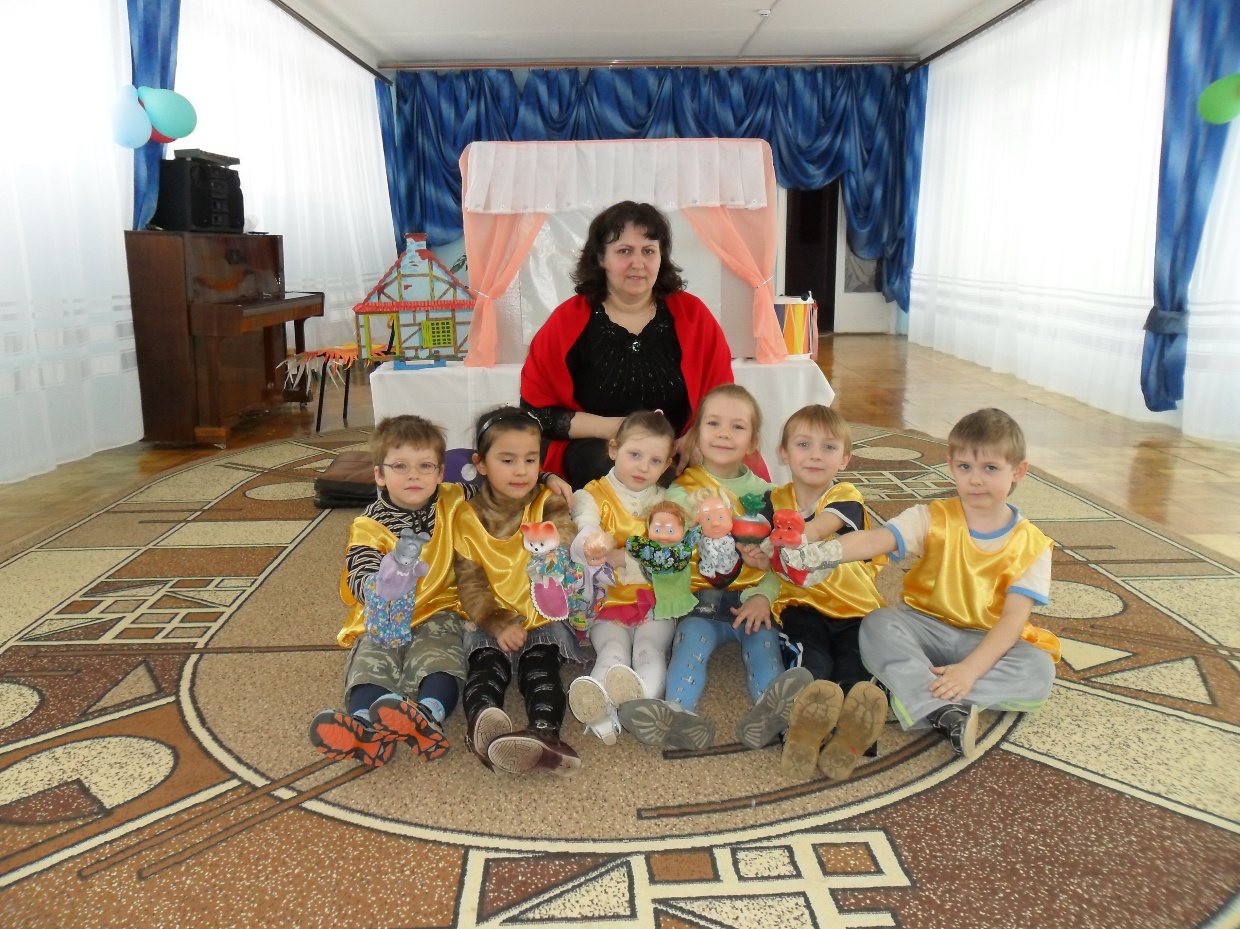 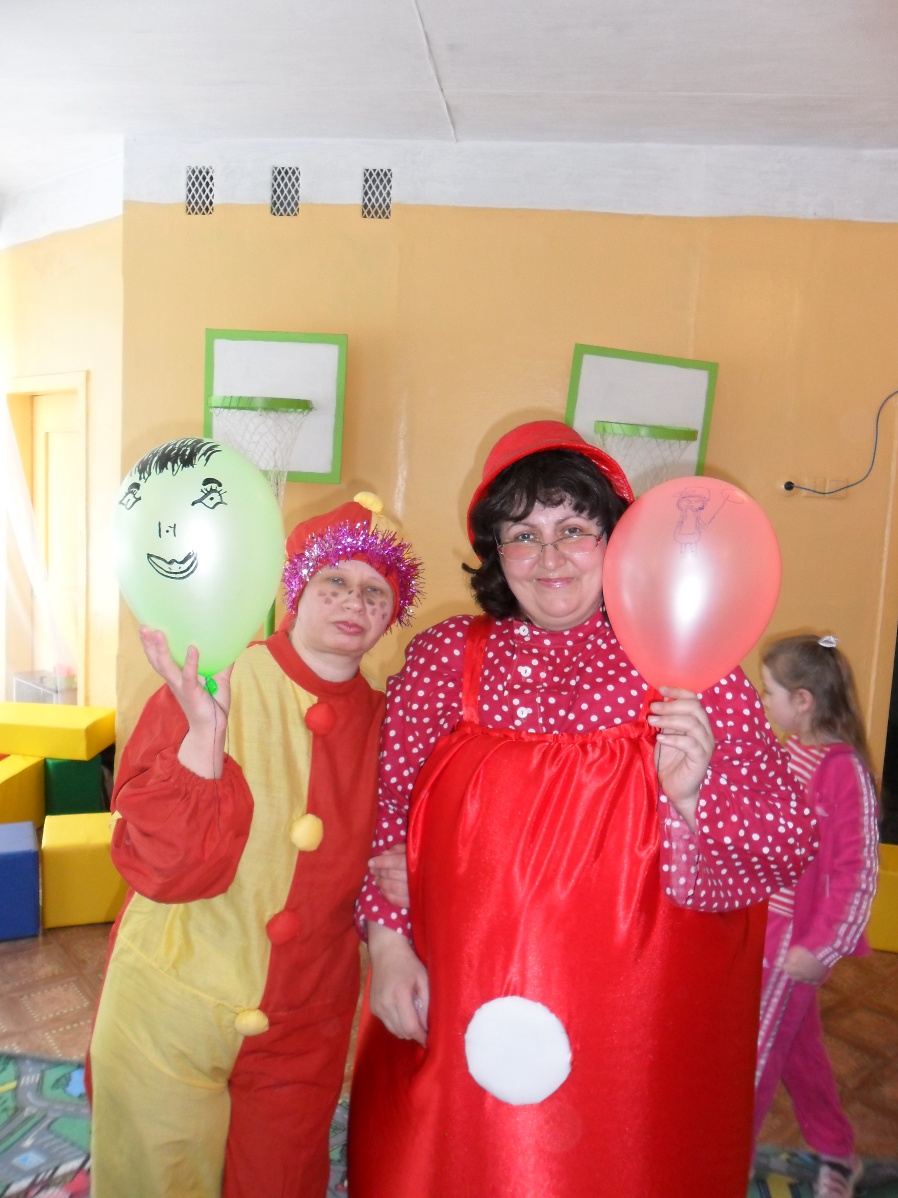 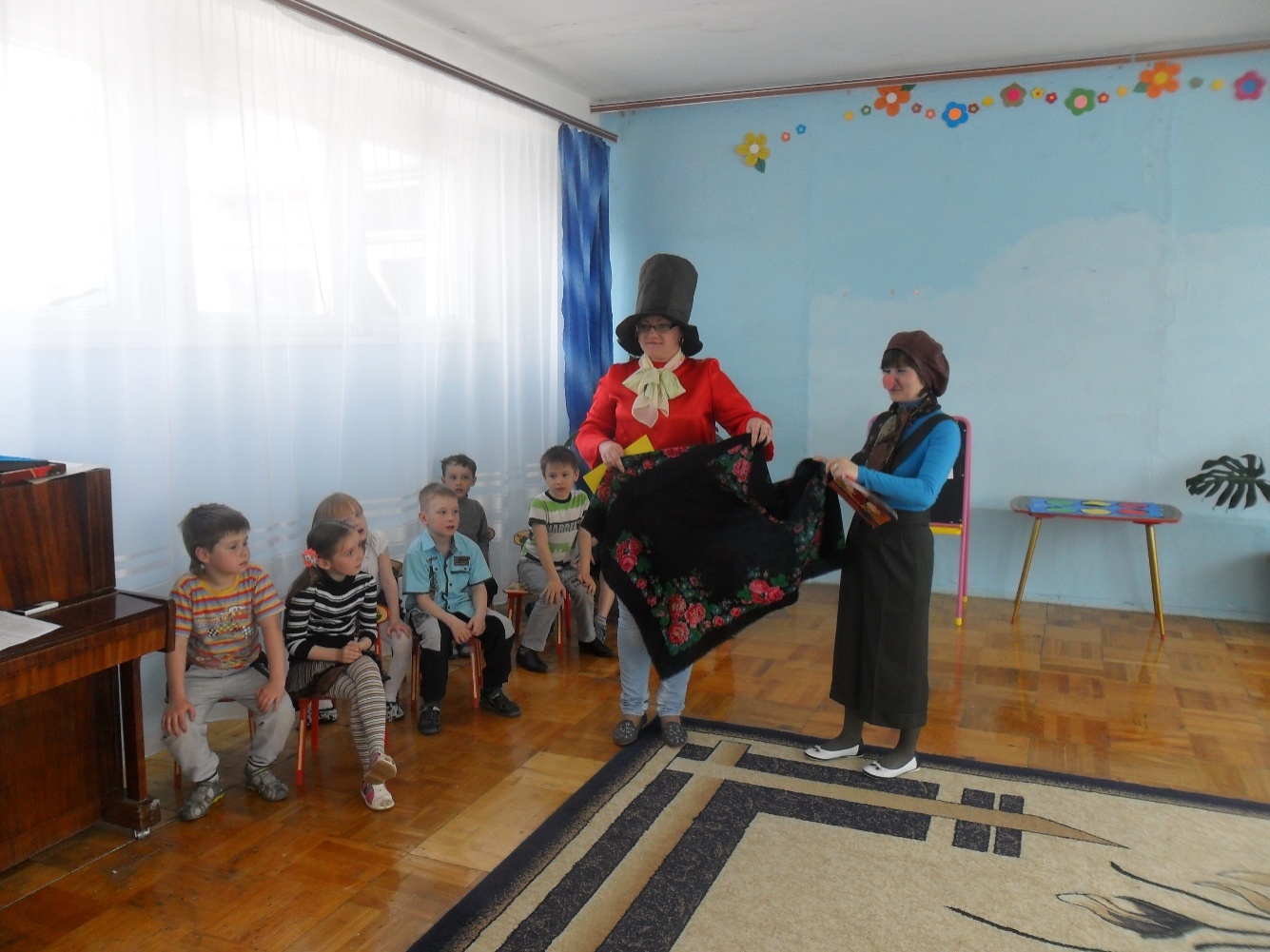 Воспитатель Эттиль С.И.,
Музыкальный руководитель 
Крикова В.Н.
Воспитатели Чекмазова Н.А., Бабичева Н.И
Апрель
Космическое путешествие
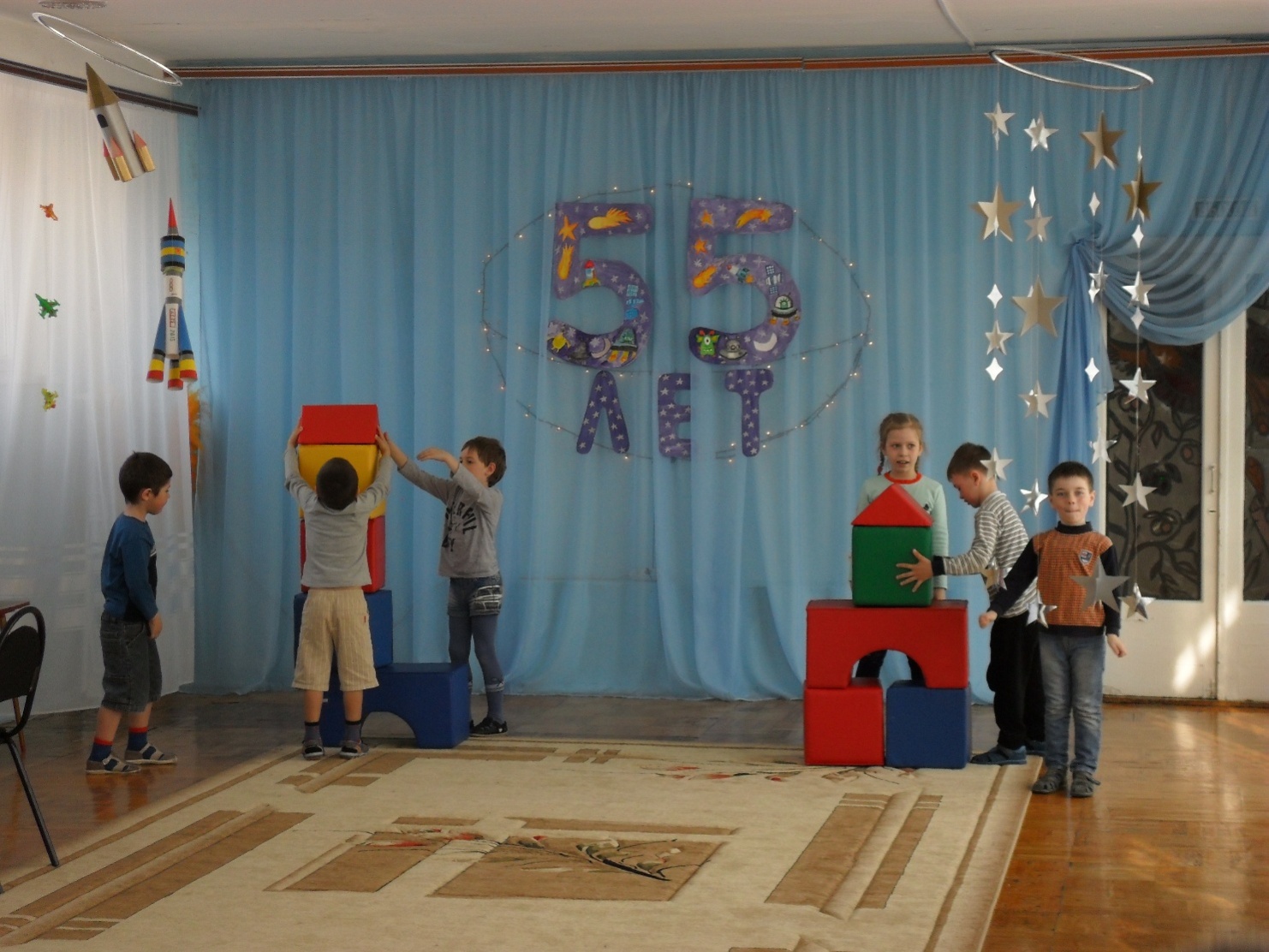 «Не оставим без дворца ни синицу, ни скворца!»
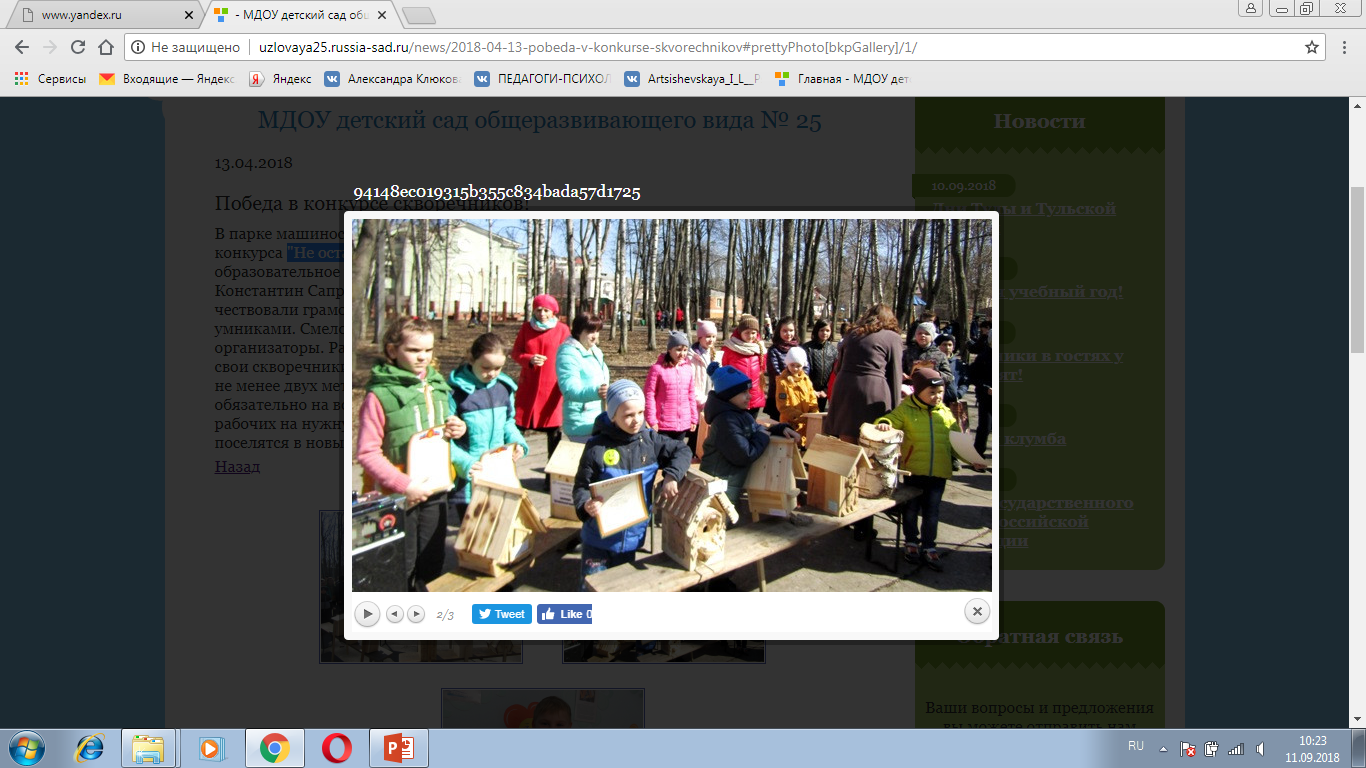 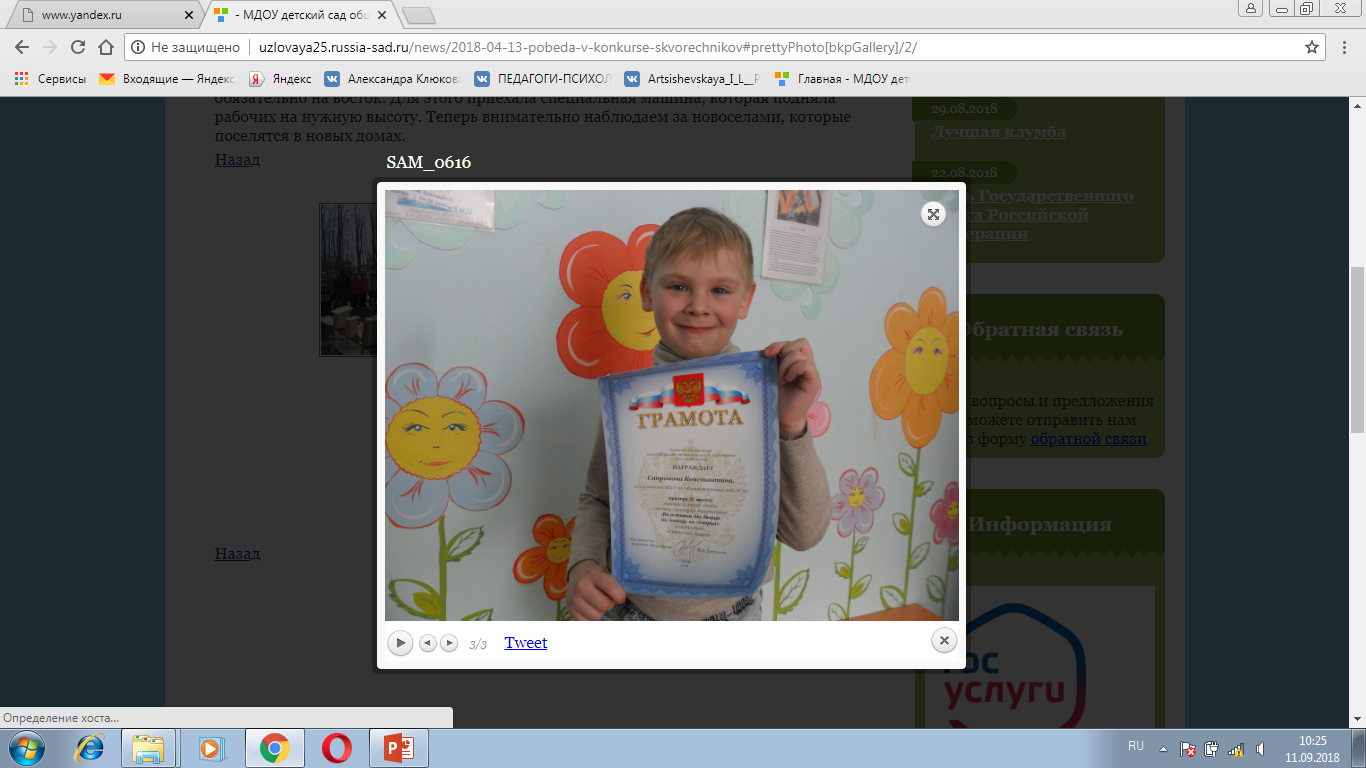 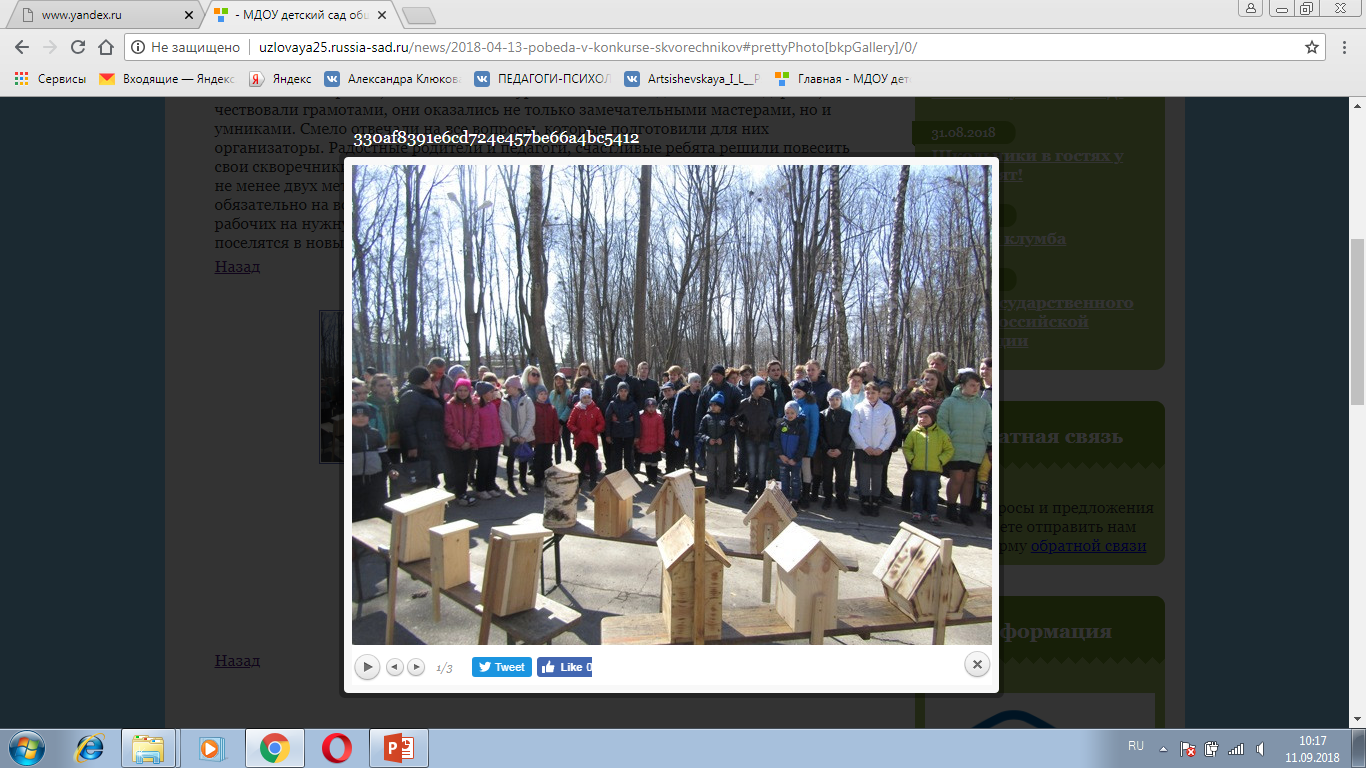 Конкурс «Маленькие чудеса»
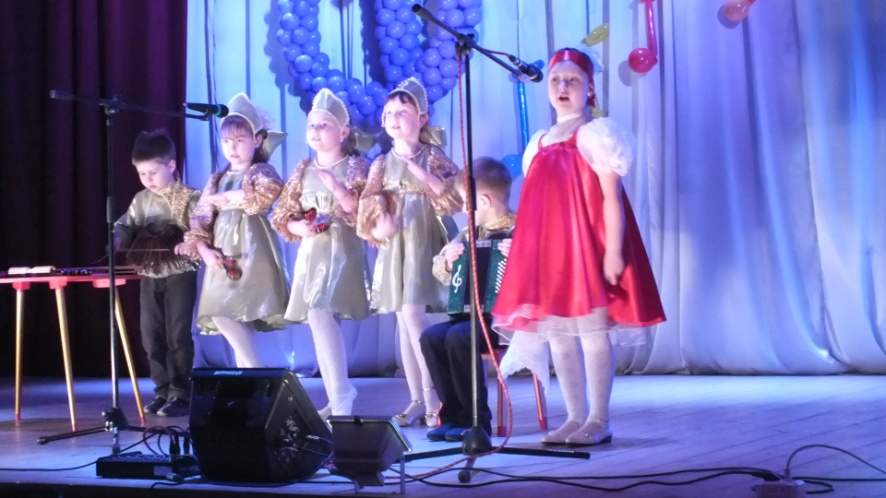 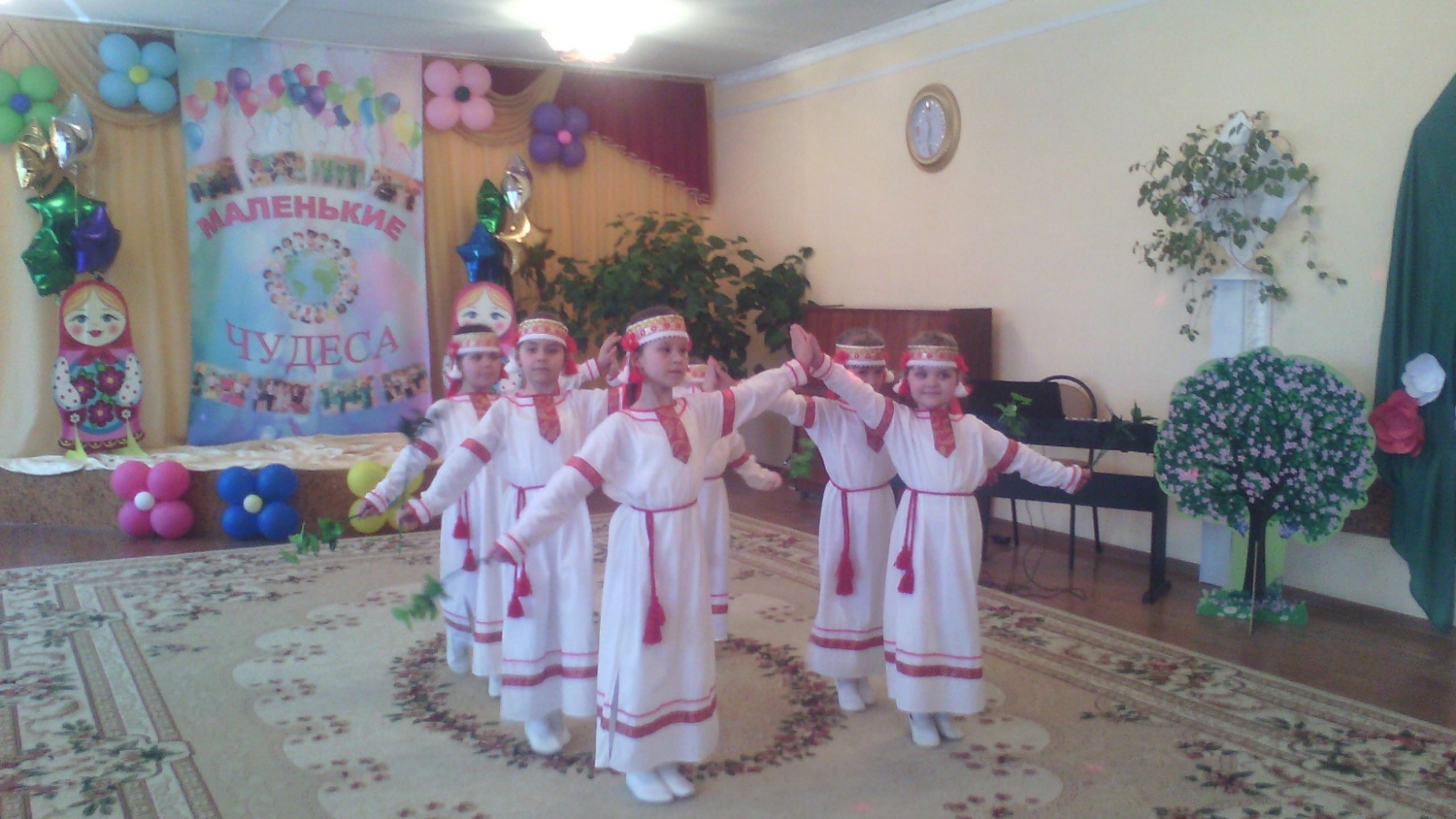 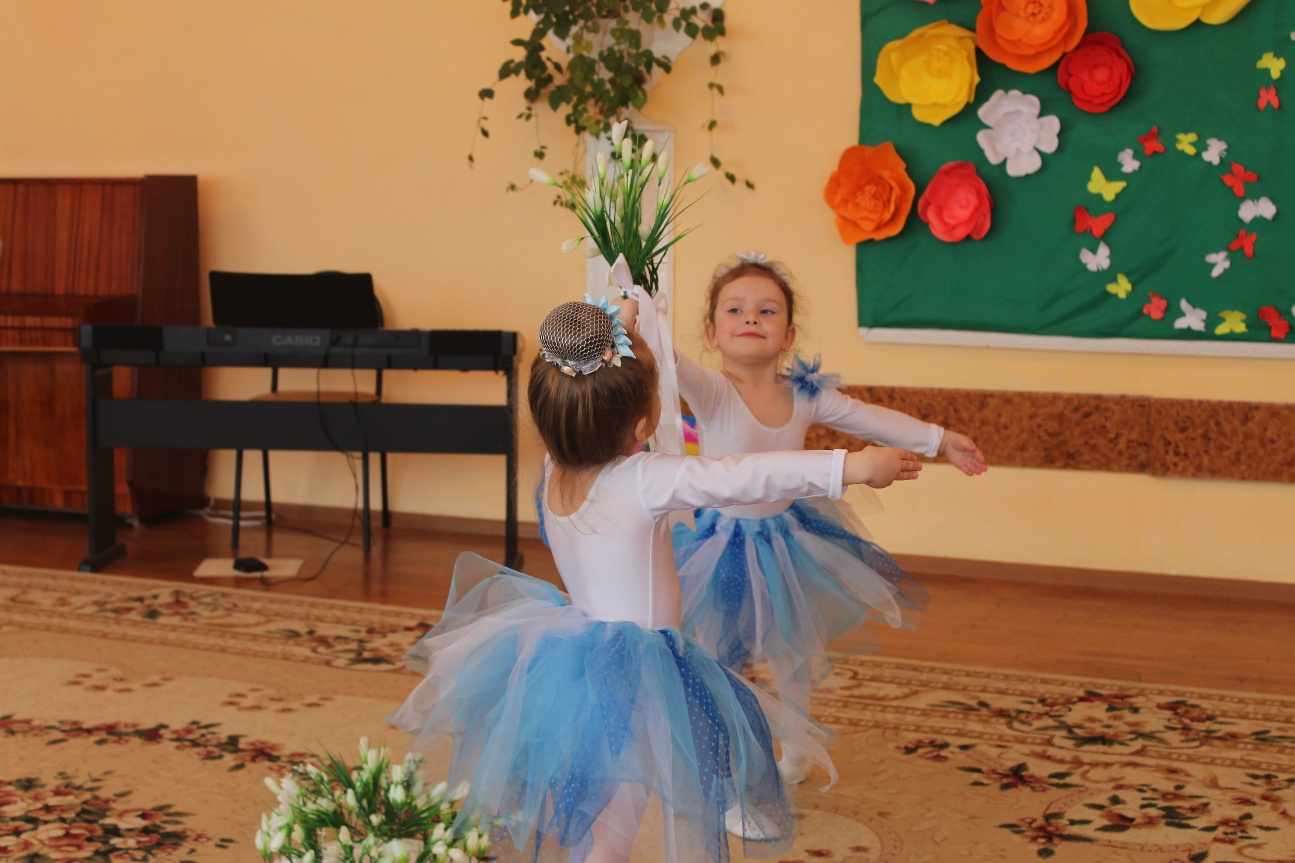 Май
День победы!
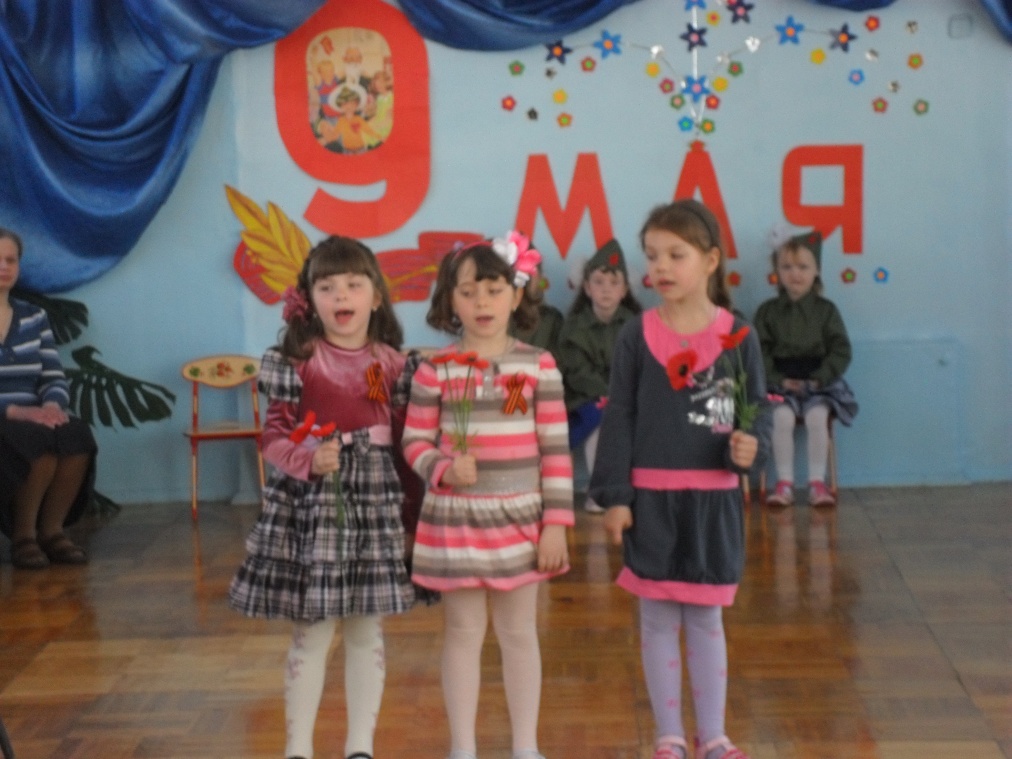 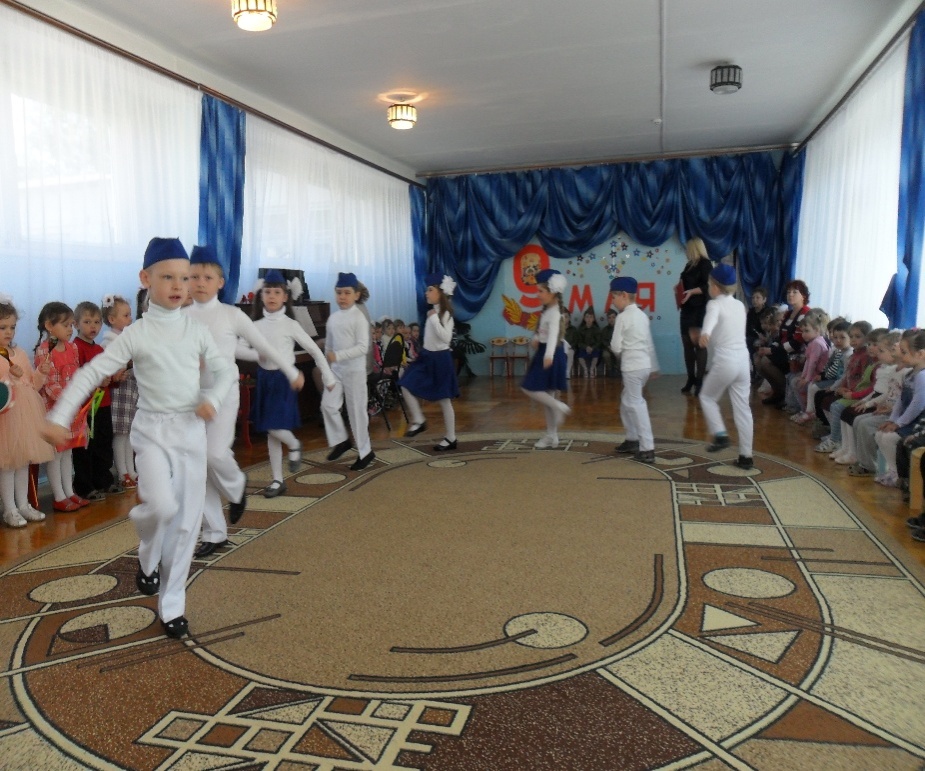 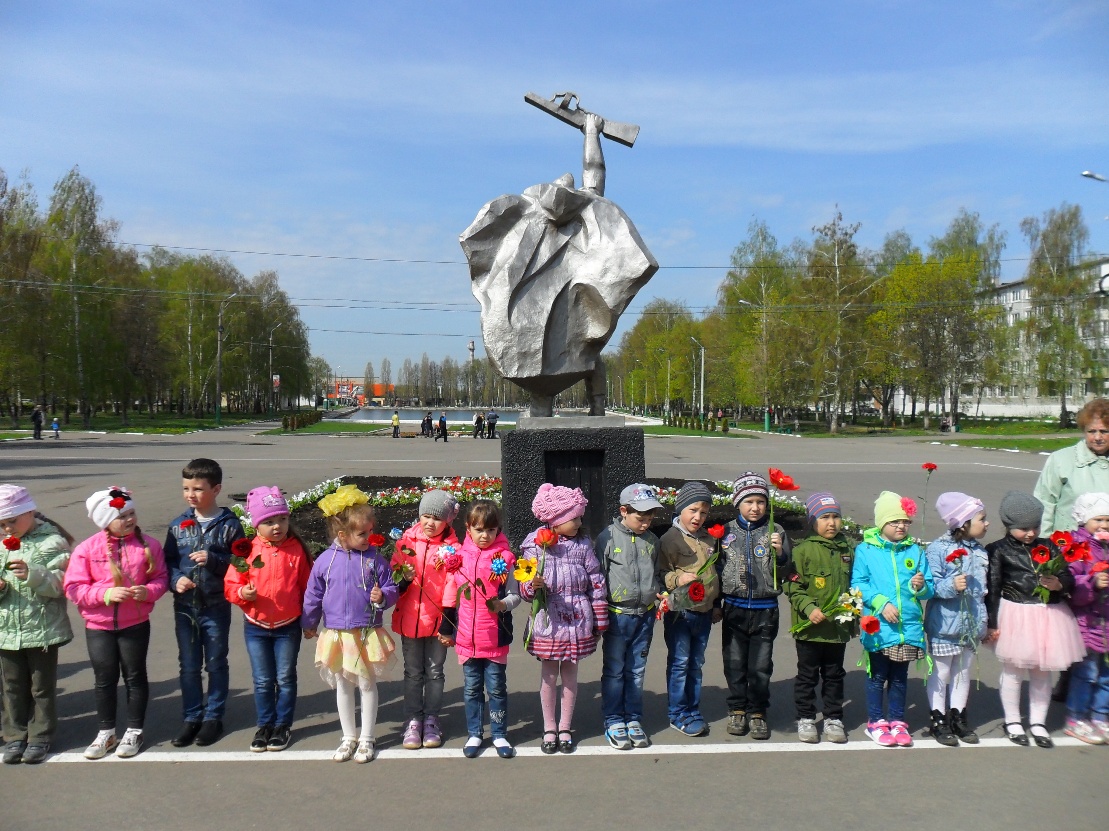 Парад Юнармейцев
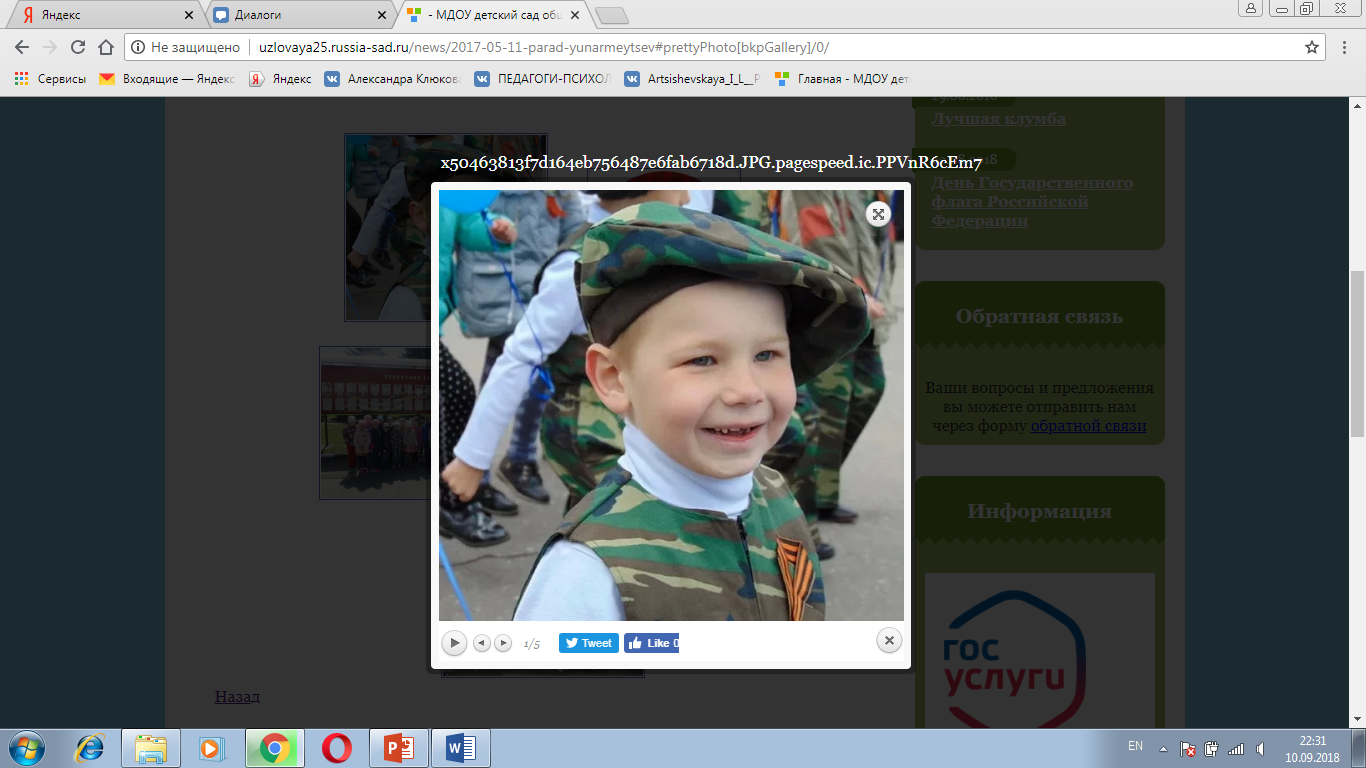 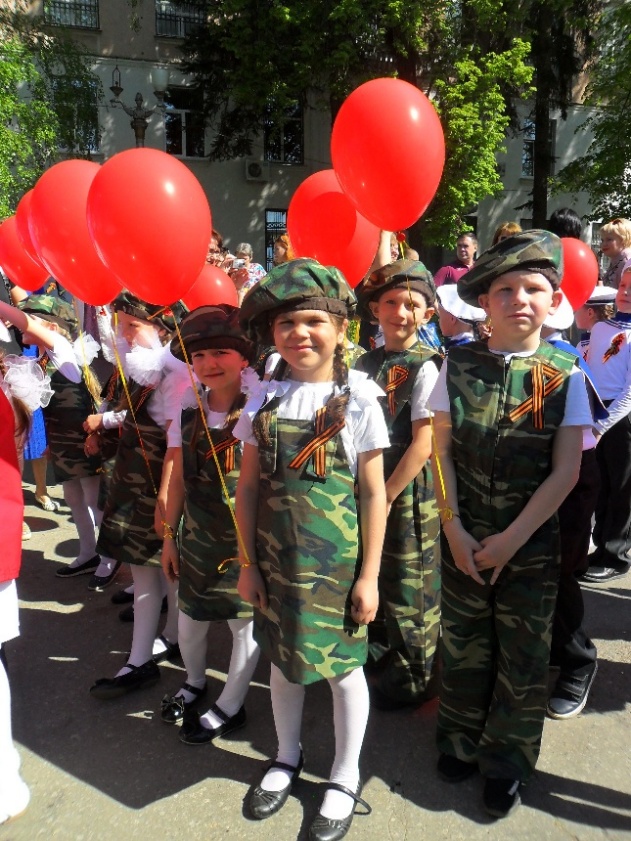 Июнь
Выпускные вечера
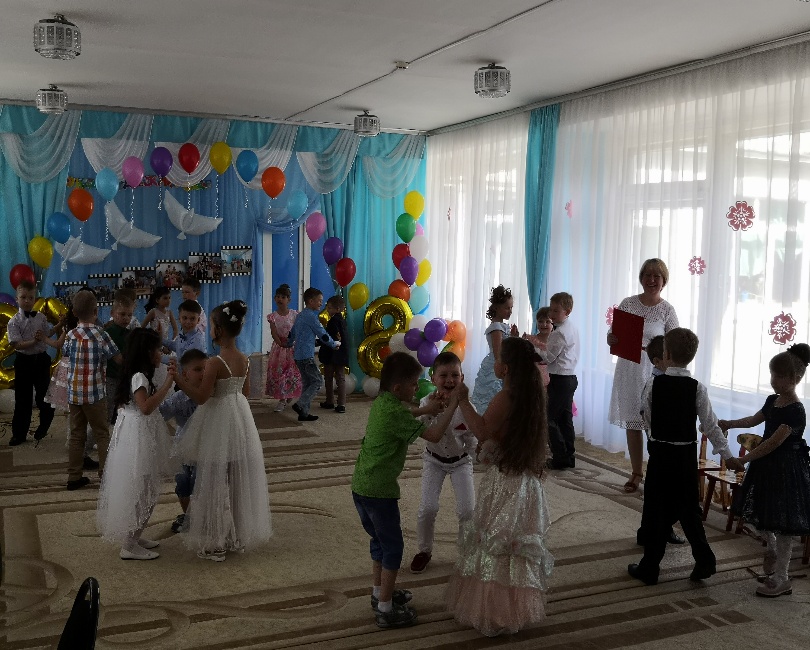 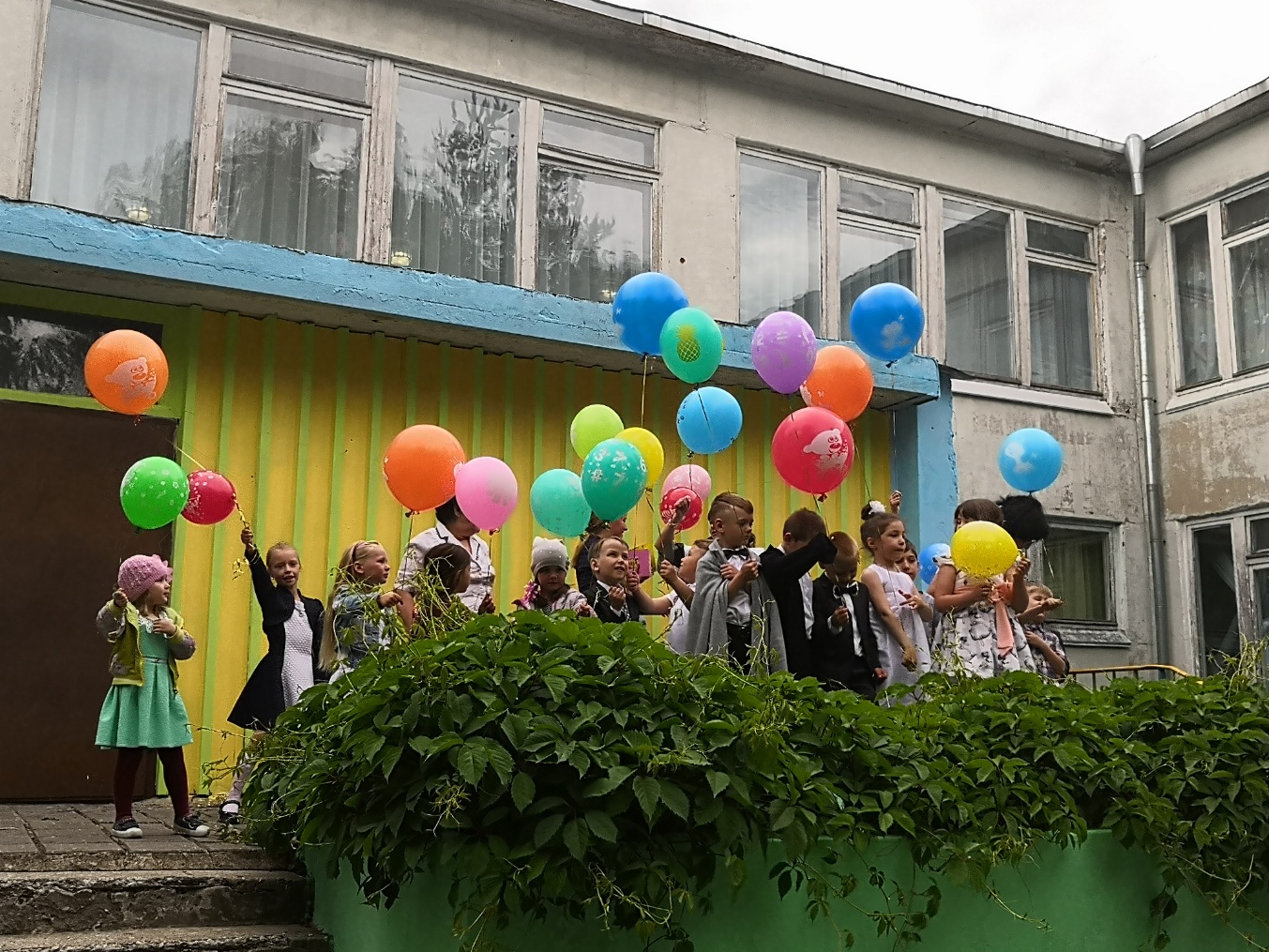 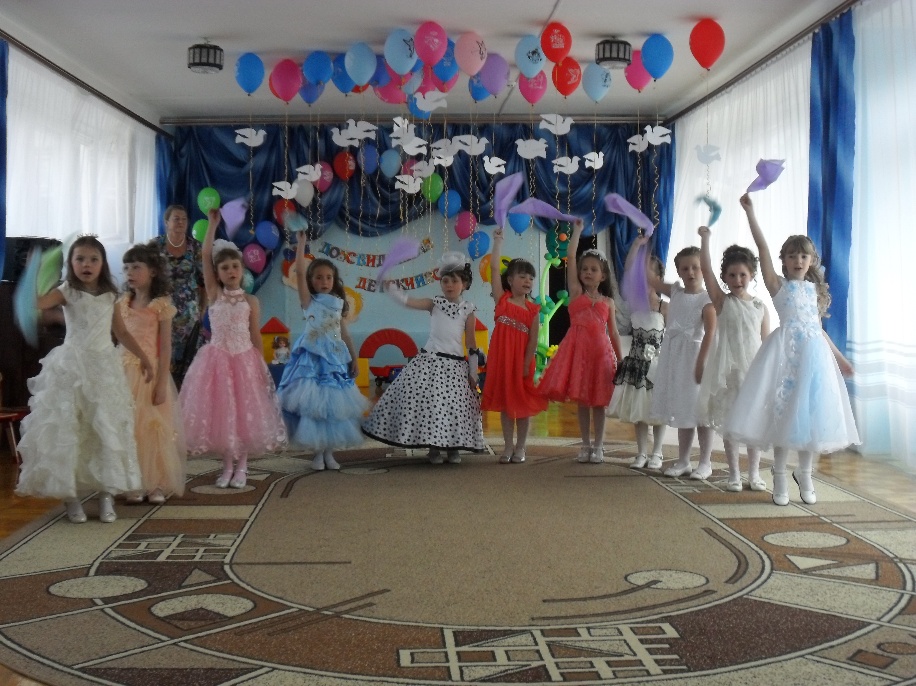 «Мультдиаль»
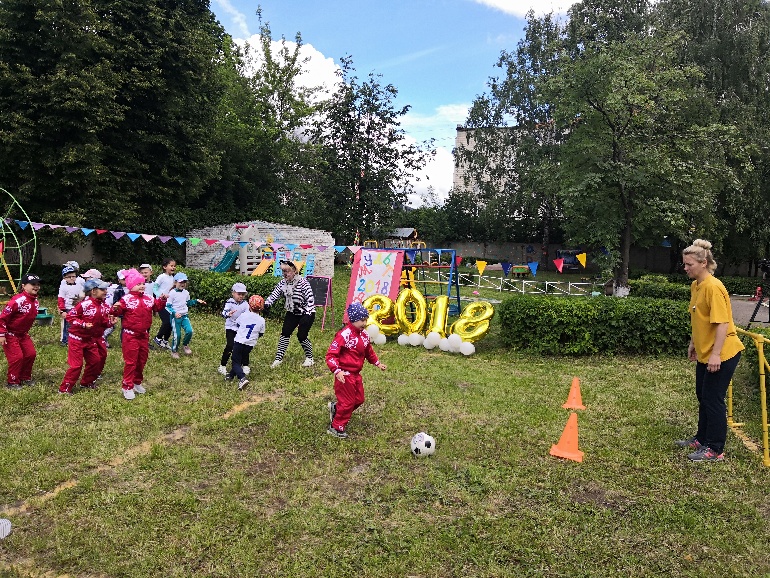 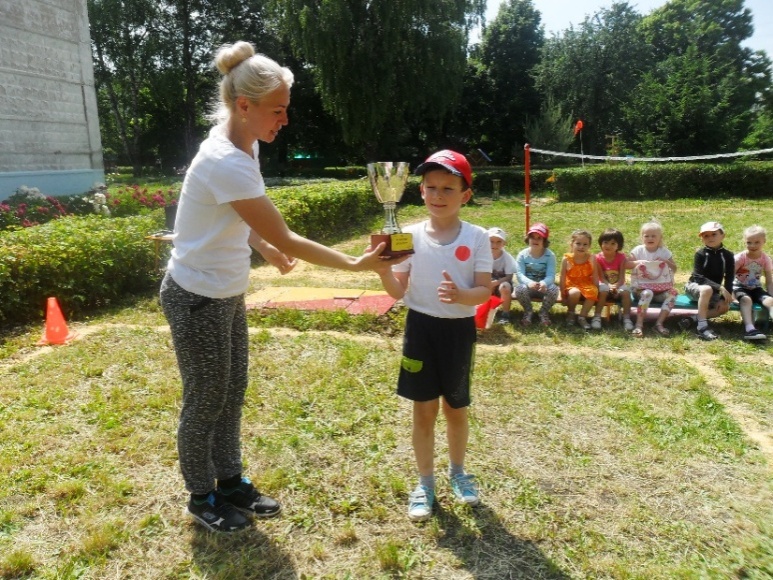 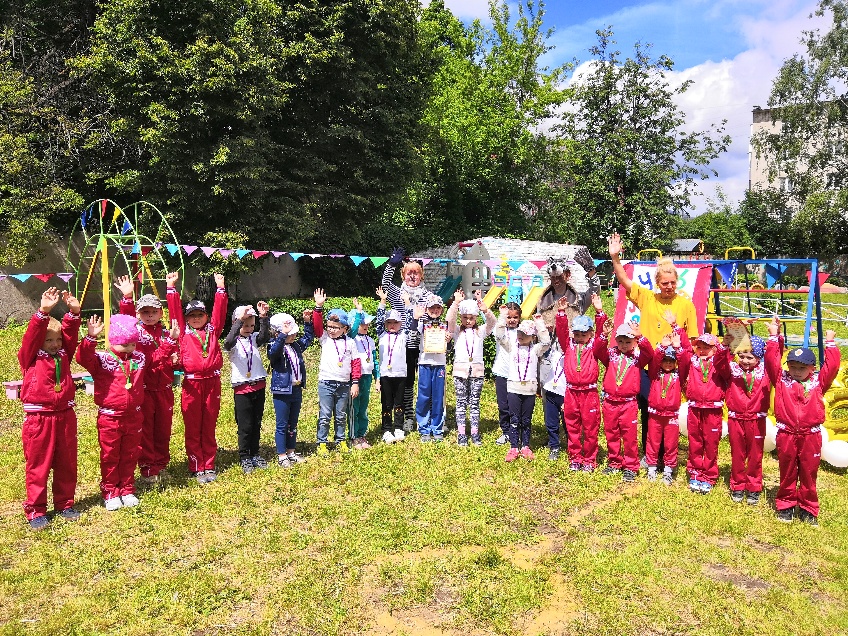 Инструктор по физической культуре Антонова Н.В.
Июль
Туристический квест
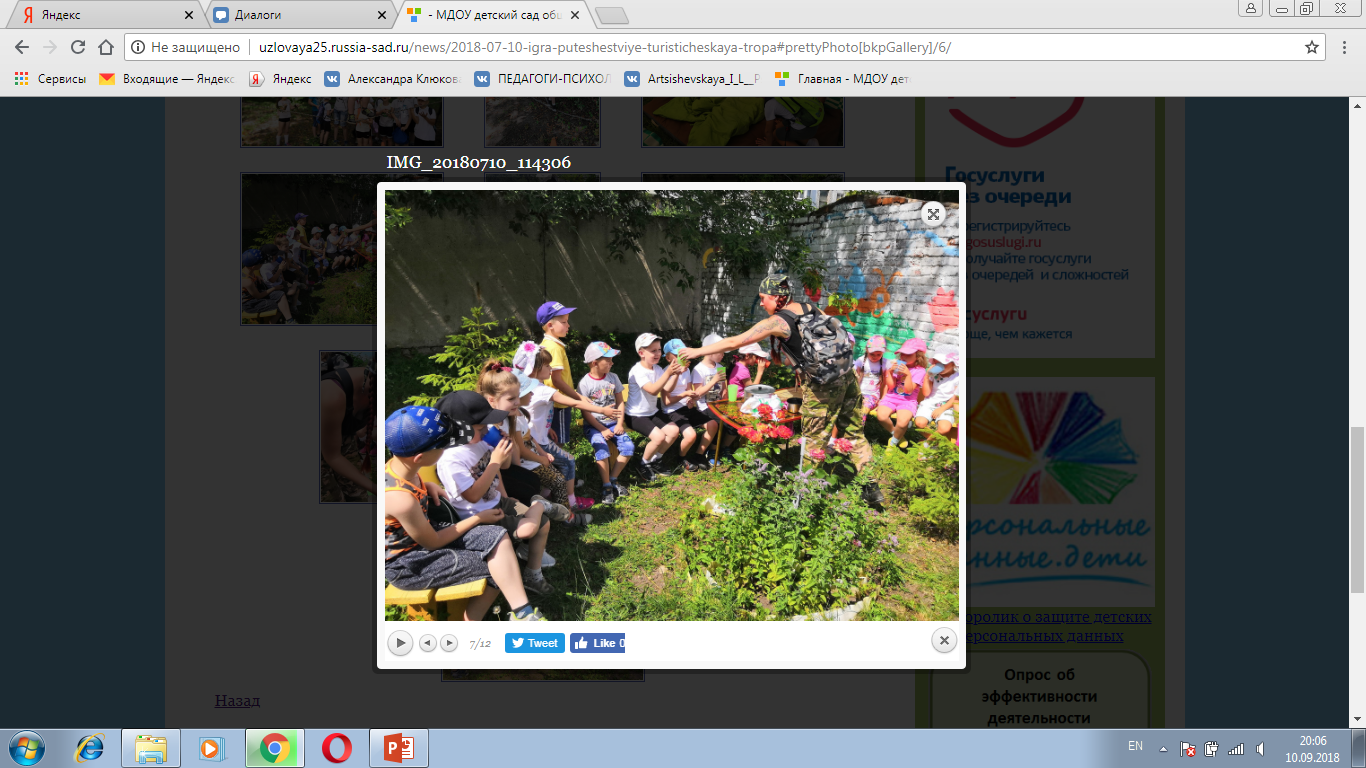 Педагог-психолог 
Клюкова А.А.
Воспитатель 
Арянина В.В.
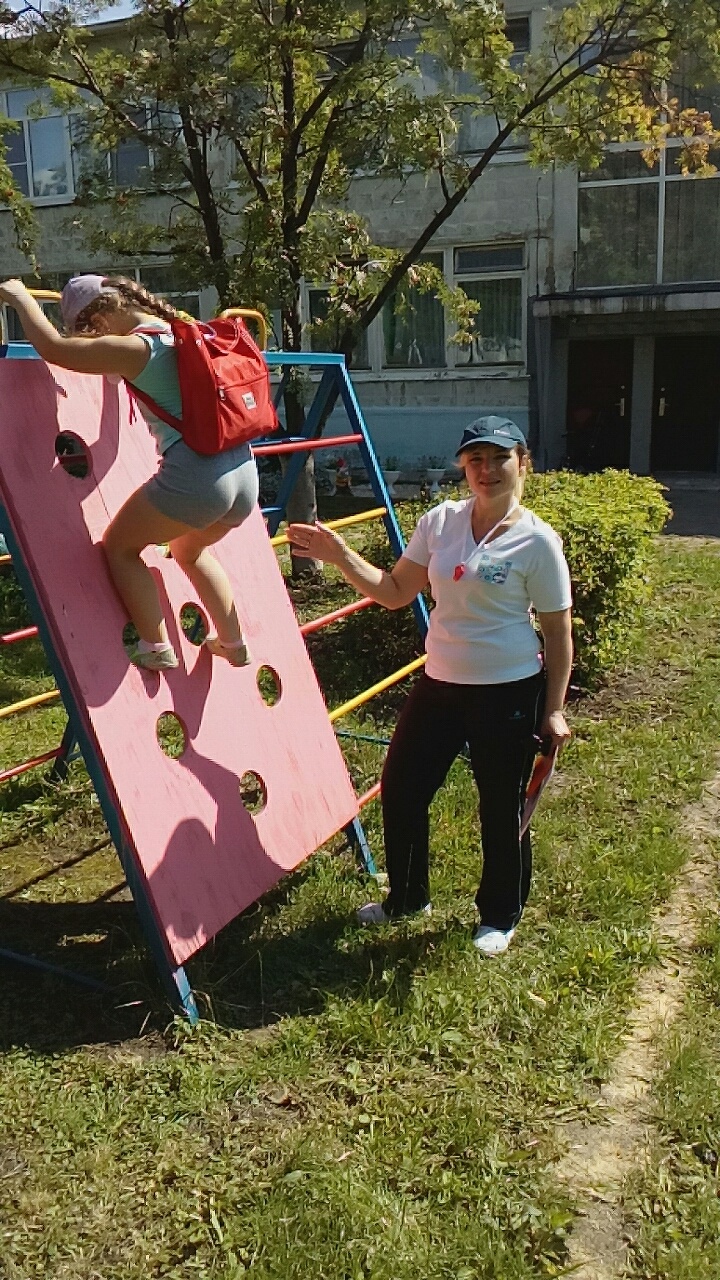 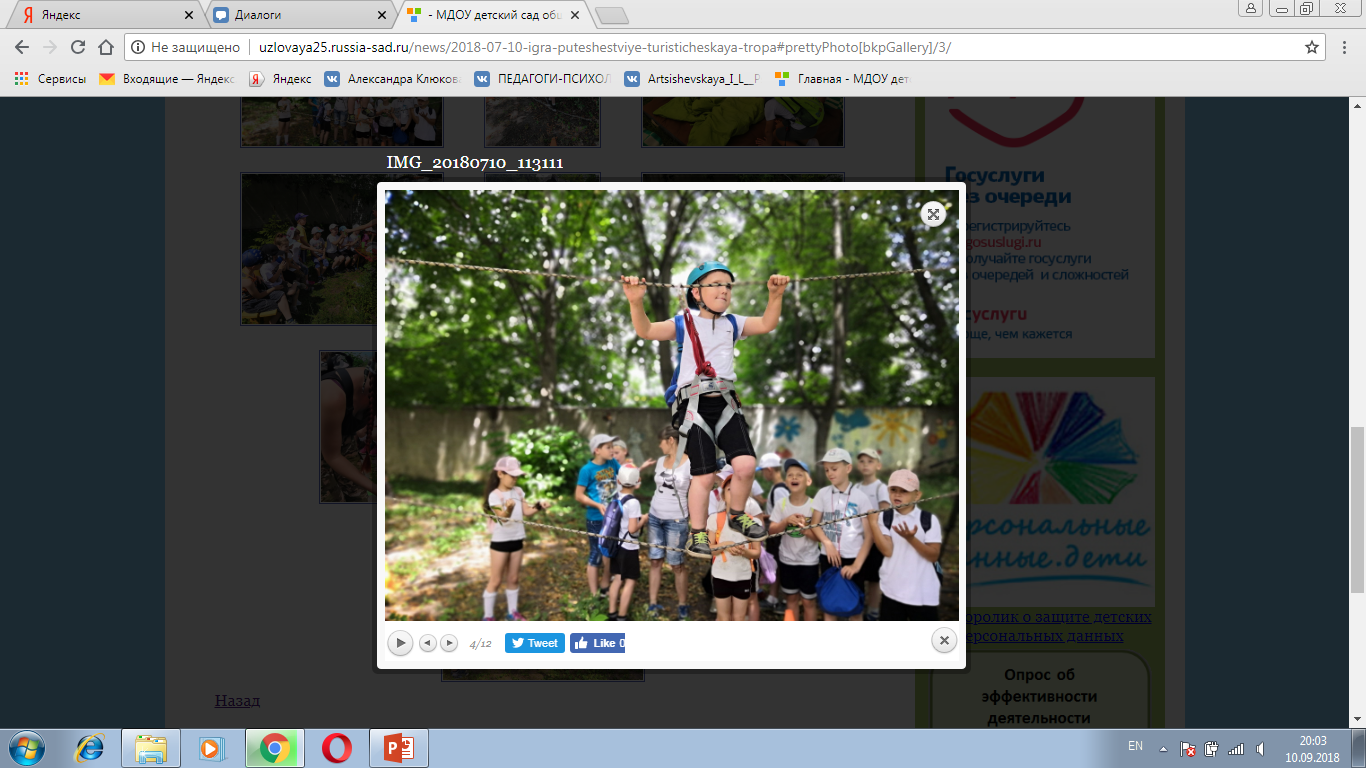 Воспитатель Лукьянчук Н.В.
Параллельная переправа
Август
Я люблю Узловую!
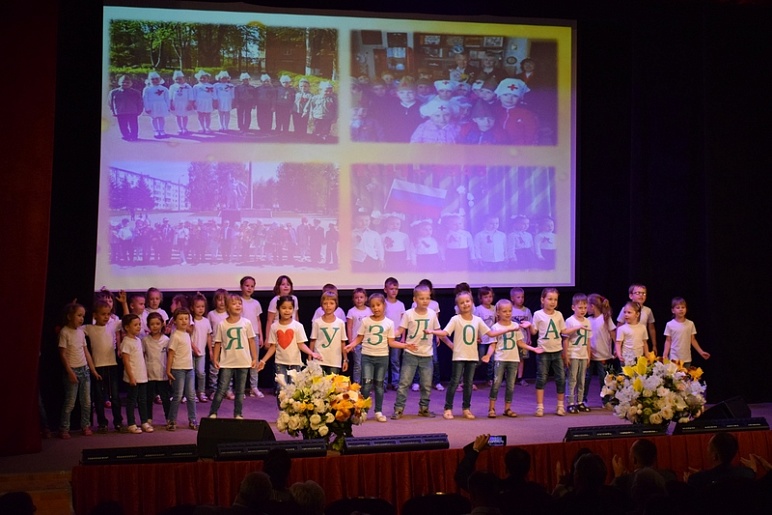 Выступление воспитанников детского сада на юбилее города
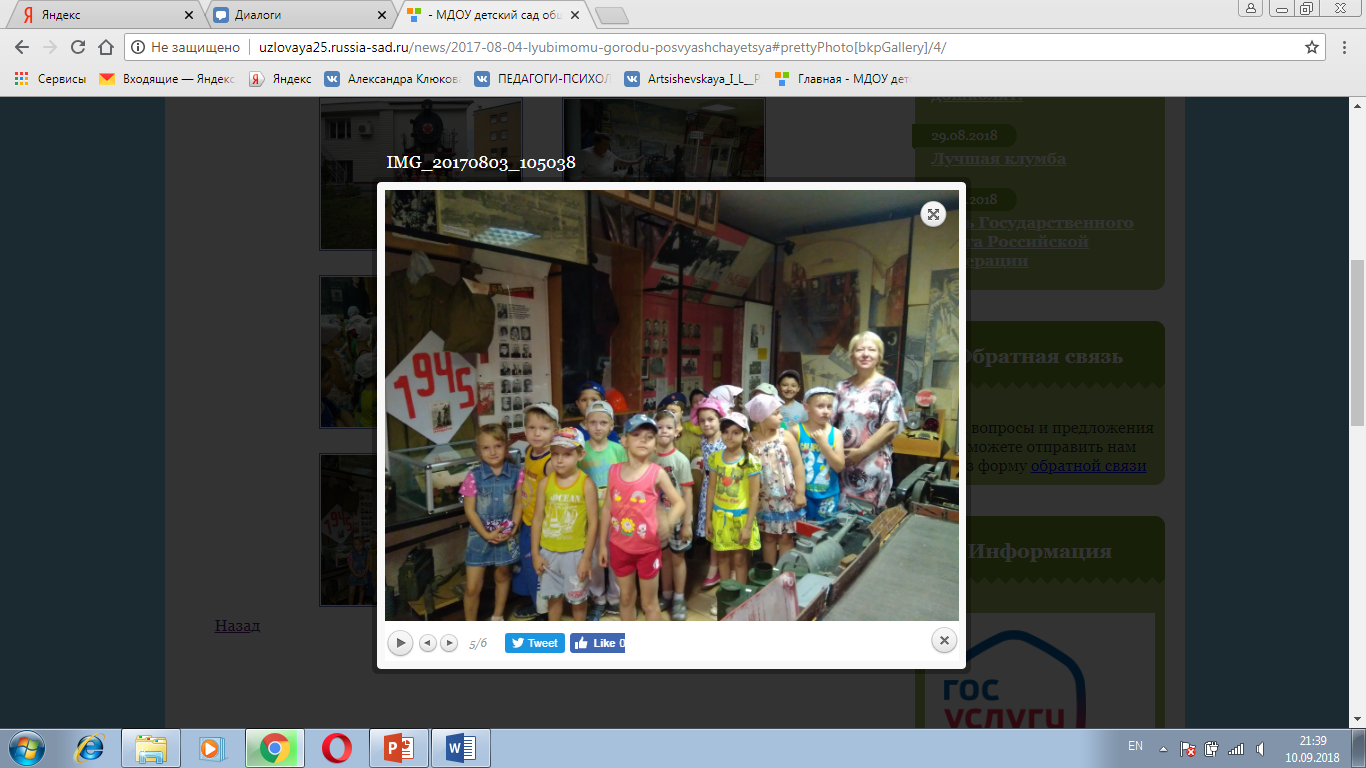 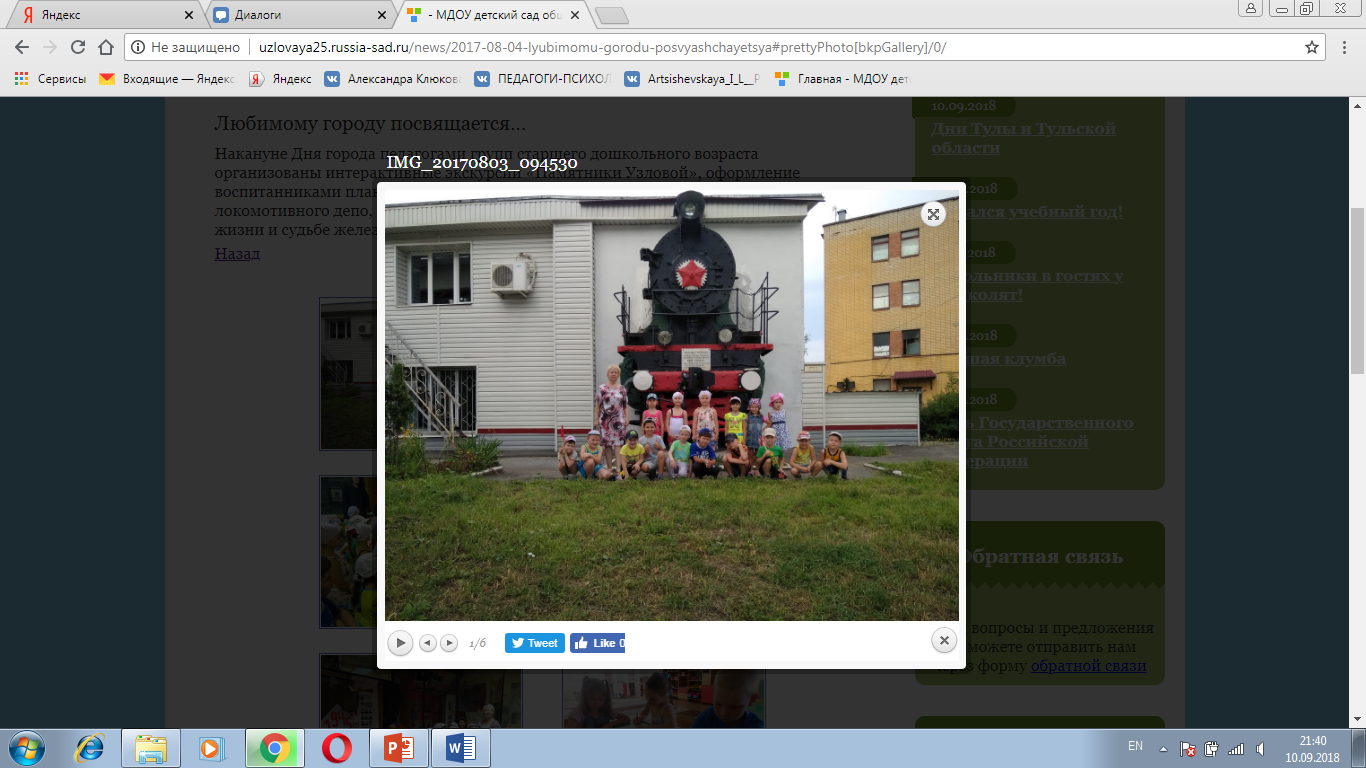 Воспитатель Ганаза Т.Н. с детьми старшей группы в музее локомотивного депо
Наши достижения
Наши достижения
Наши достижения
Достижения
ОКТЯБРЬ 2017
Победа в ежегодном районом фестивале  
творчества педагогов и воспитанников 
«Болдинская осень 2017»
Воспитанница – Яна Щербакова
Педагог – Татьяна Владимировна Тертычная
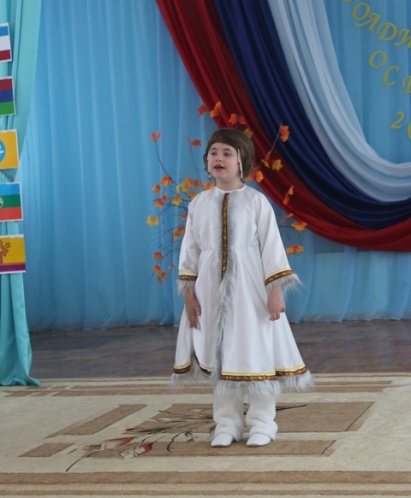 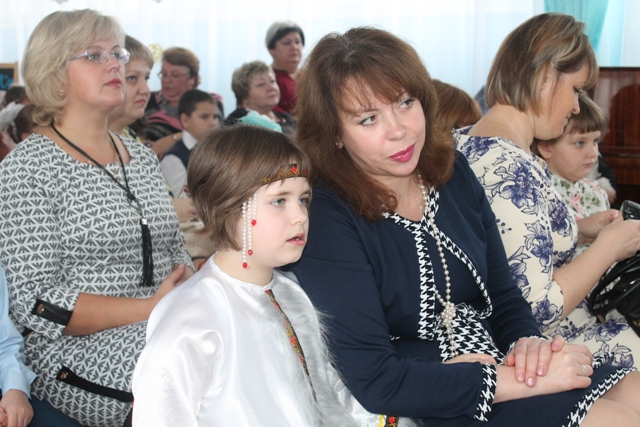 Достижения
МАРТ 2018
Победа в IV Международном телевизионном конкурсе «Талант - 2018» 
Дипломант I степени – воспитанница 
Яна Щербакова
Педагог – Татьяна Владимировна Тертычная
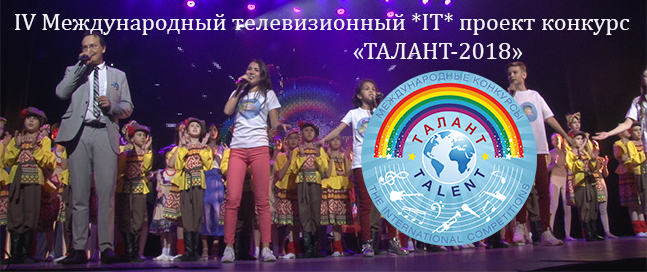 Наши достижения
Апрель 2018
Троекратные победители 
 районного фестиваля детского творчества 
«Маленькие чудеса»
Номинации: «Танцевальное творчество» - III место
«Музицирование» - III место
«Театрализованная деятельность» - 
III место
Педагоги – 
В.Н.Крикова
Т.В.Тертычная
Н.В.Антонова
А.А.Клюкова
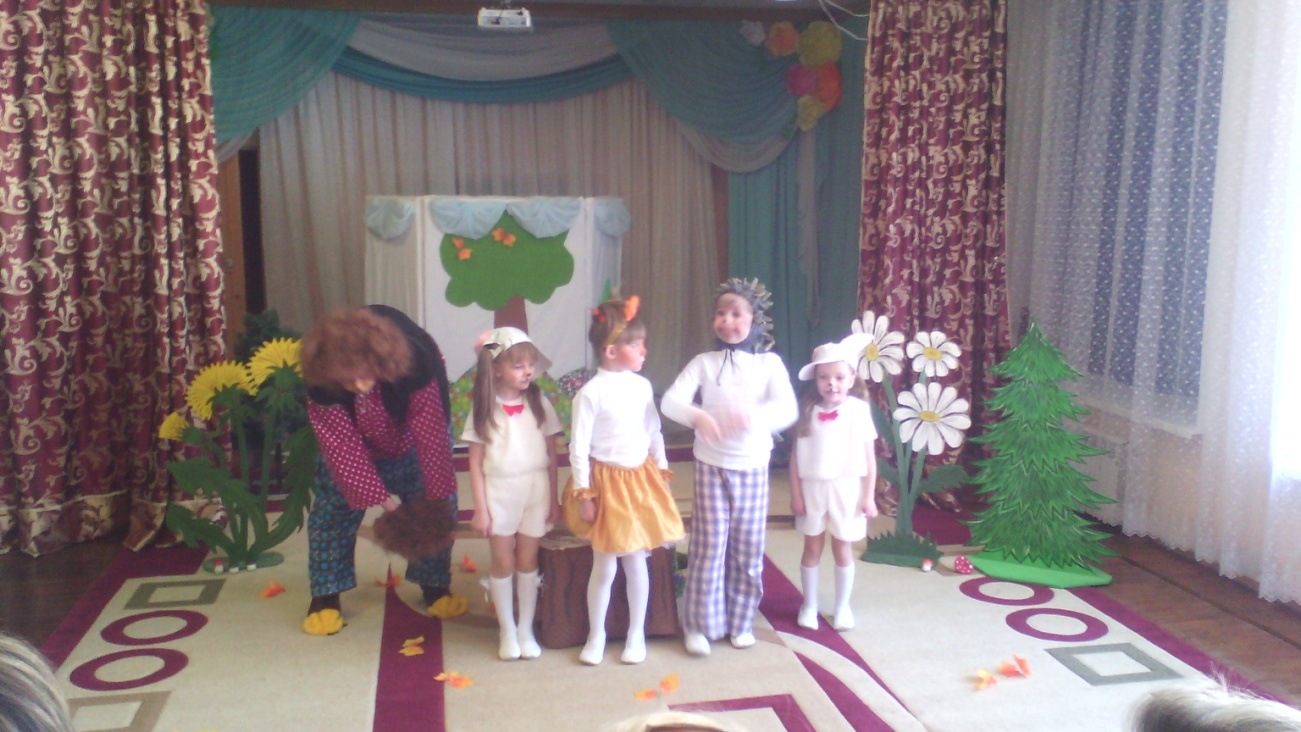 Чествование педагогов
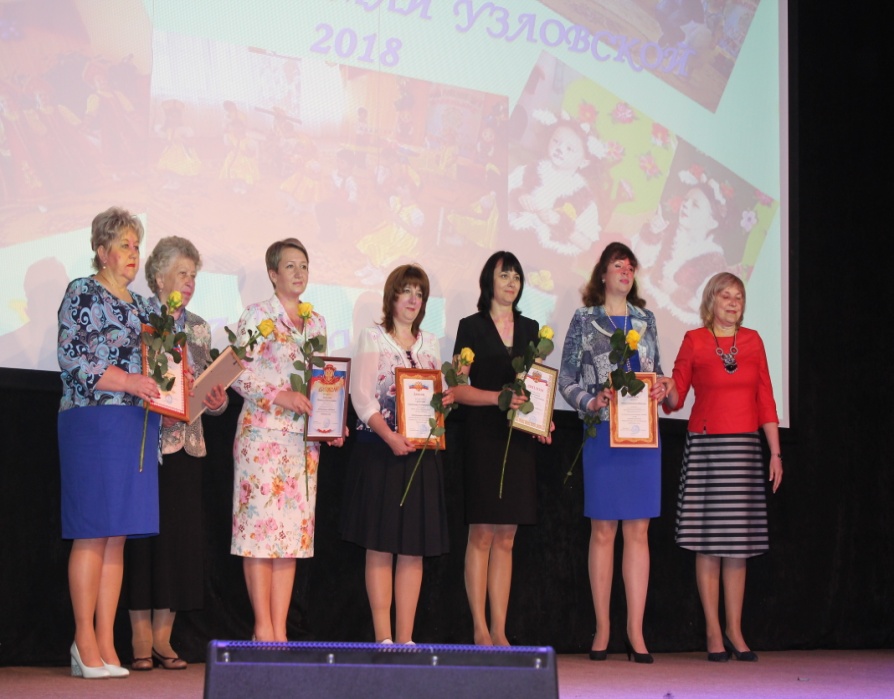 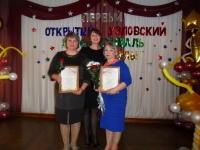 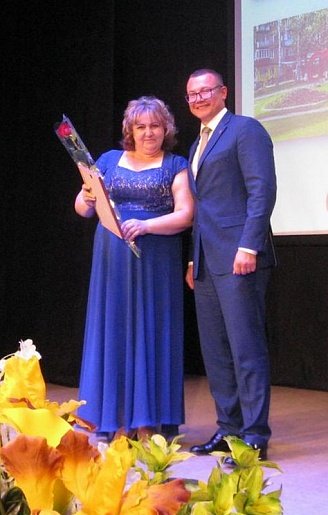 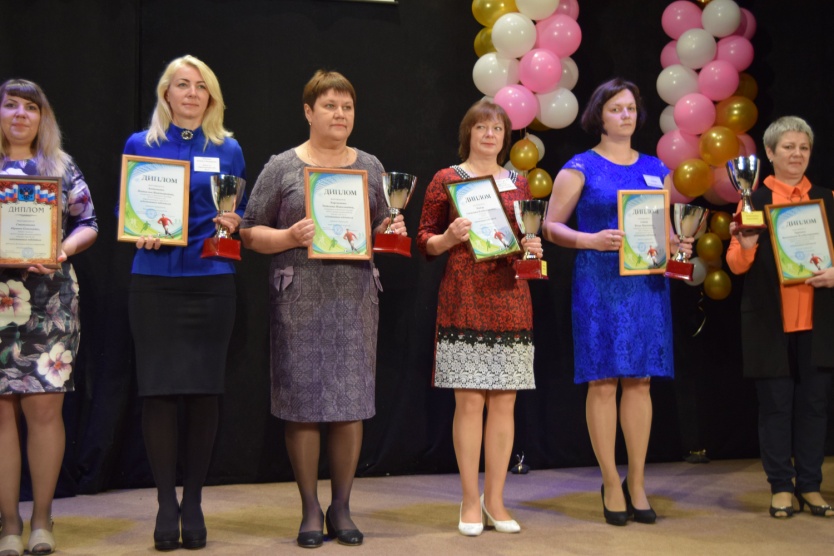 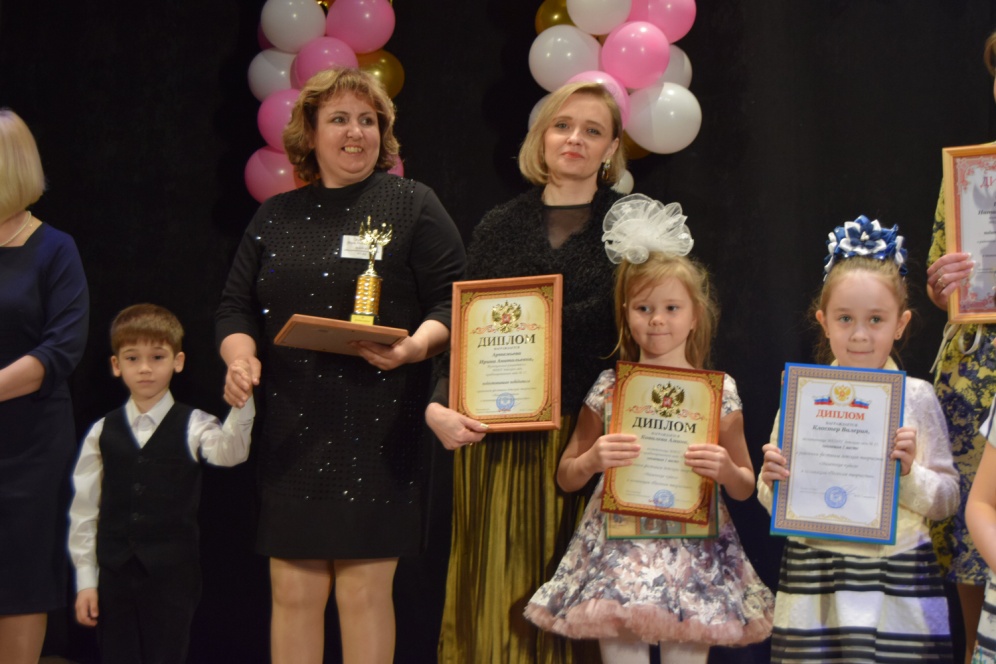